How to Apply to College
October 2023
Get to know ontariocolleges.ca
www.ontariocolleges.ca
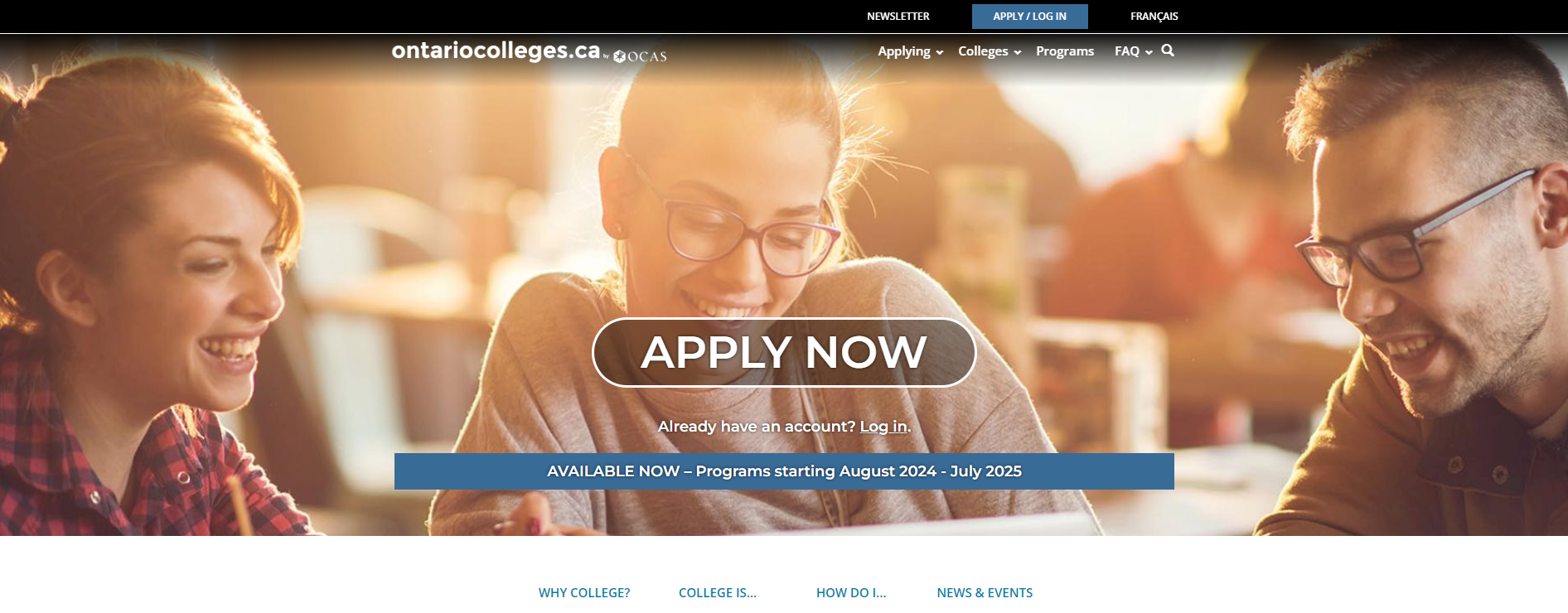 [Speaker Notes: Ontariocolleges.ca is the application service, we assist with the application process and transcript requests; colleges process applications and make decisions
Can walk through different parts of the website here, e.g. APPLY/LOG IN and Programs]
New Application Cycle is Open!
Important Dates:  Application Opens
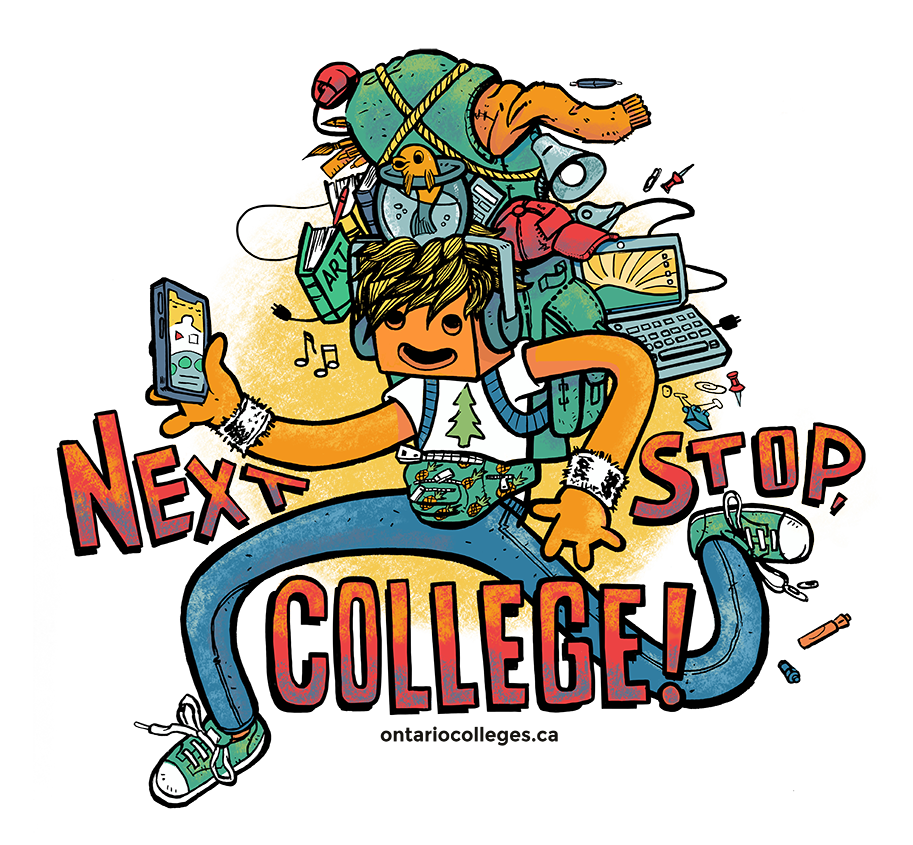 Want to start college in September or January?  Now is a great time to apply!
Application for September and January Intakes opens on October 1st  
Includes up to 5 program choices (no more than 3 at any one college).  No extra cost to make changes!
[Speaker Notes: Talk about transcript fees:  0 – 30 plus 5 fee]
Summary of Important Dates
How to Apply Video
[Speaker Notes: Video is embedded from YouTube, click to play.]
Application starts here!
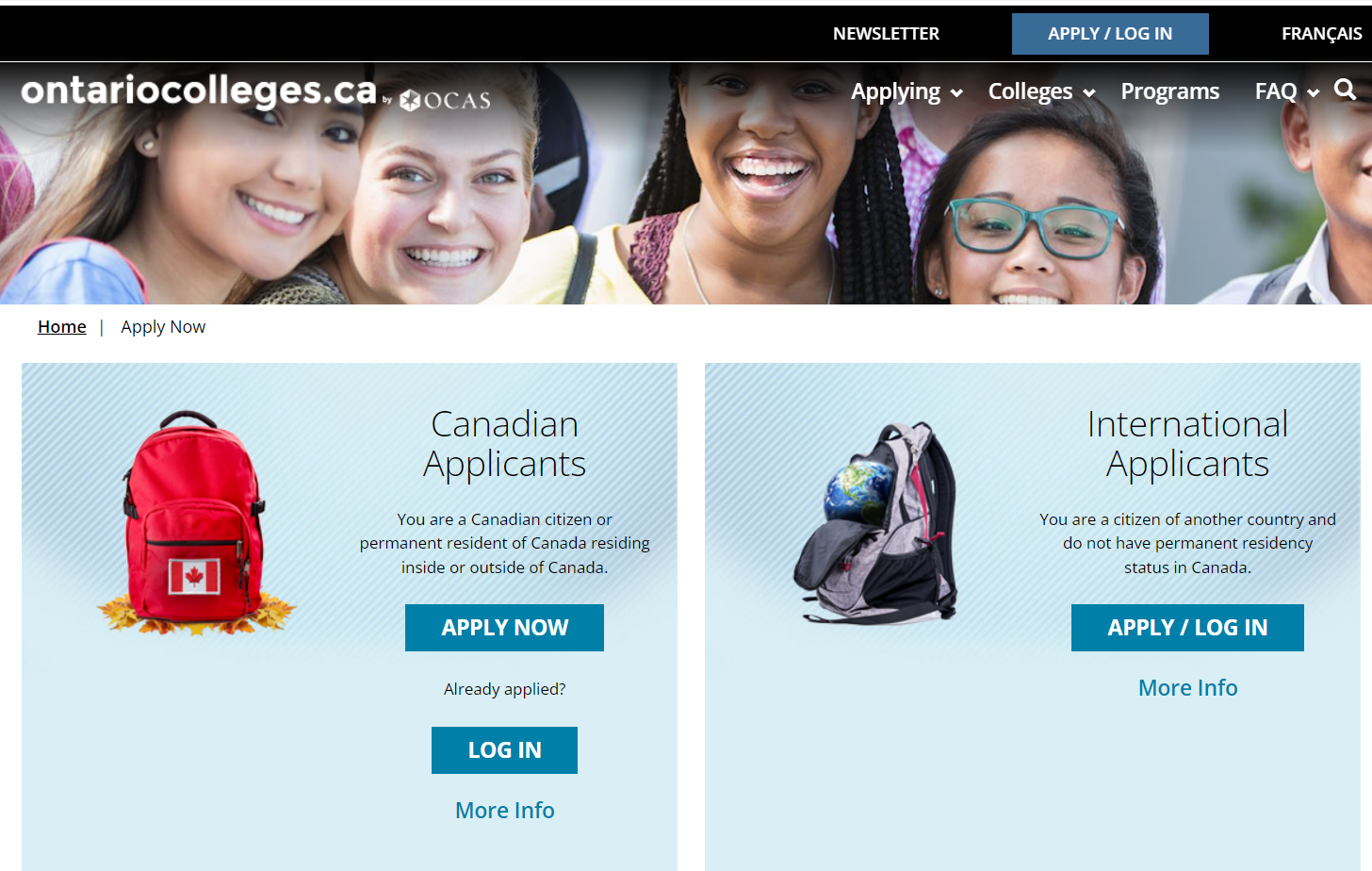 [Speaker Notes: - Mention that each applicant can only have one active account; if they cannot remember their username and password, ontariocolleges.ca support can help!]
Sign up Options: Google or Email
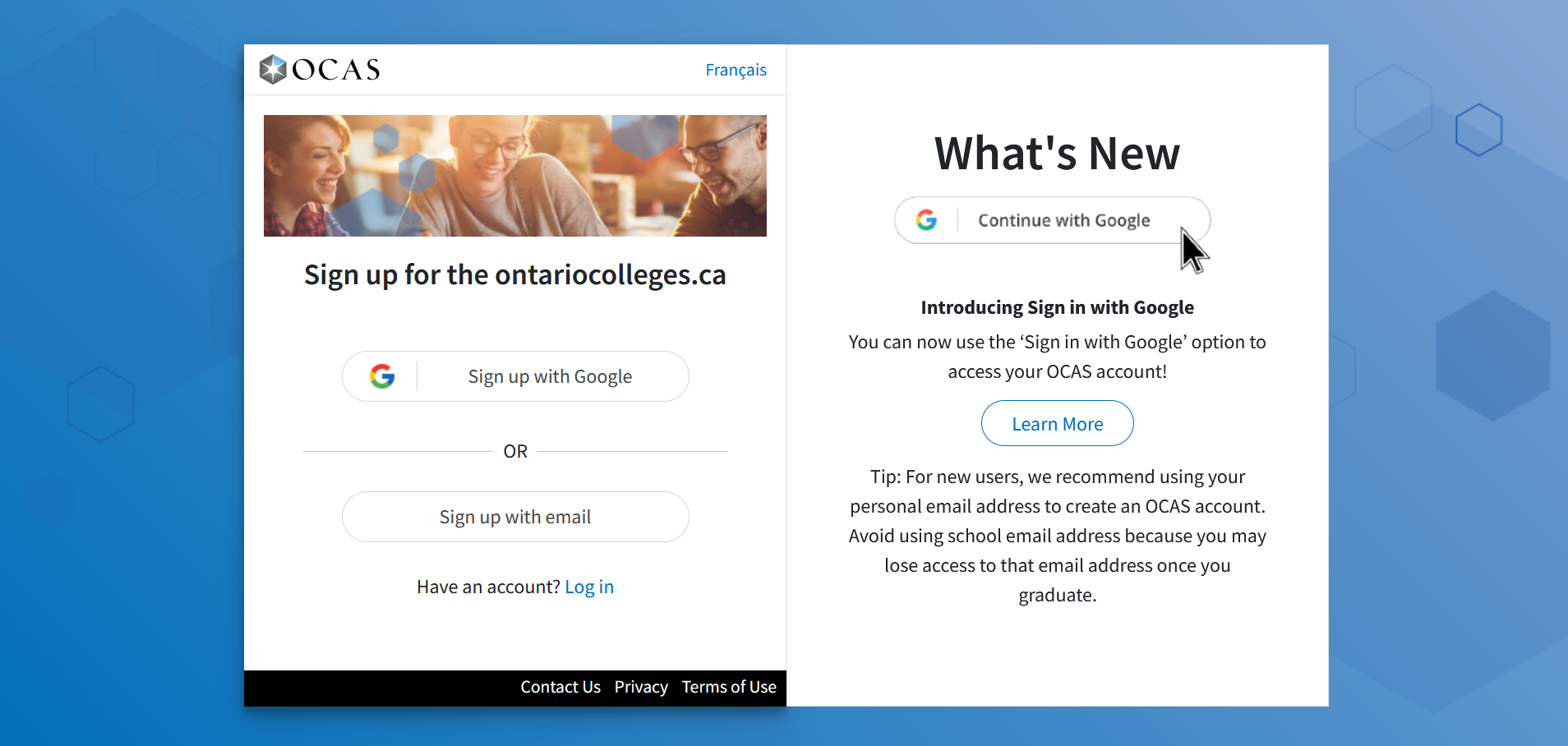 [Speaker Notes: - Mention that each applicant can only have one active account; if they cannot remember their username and password, ontariocolleges.ca support can help!]
Start Application – Important!  Select the correct cycle
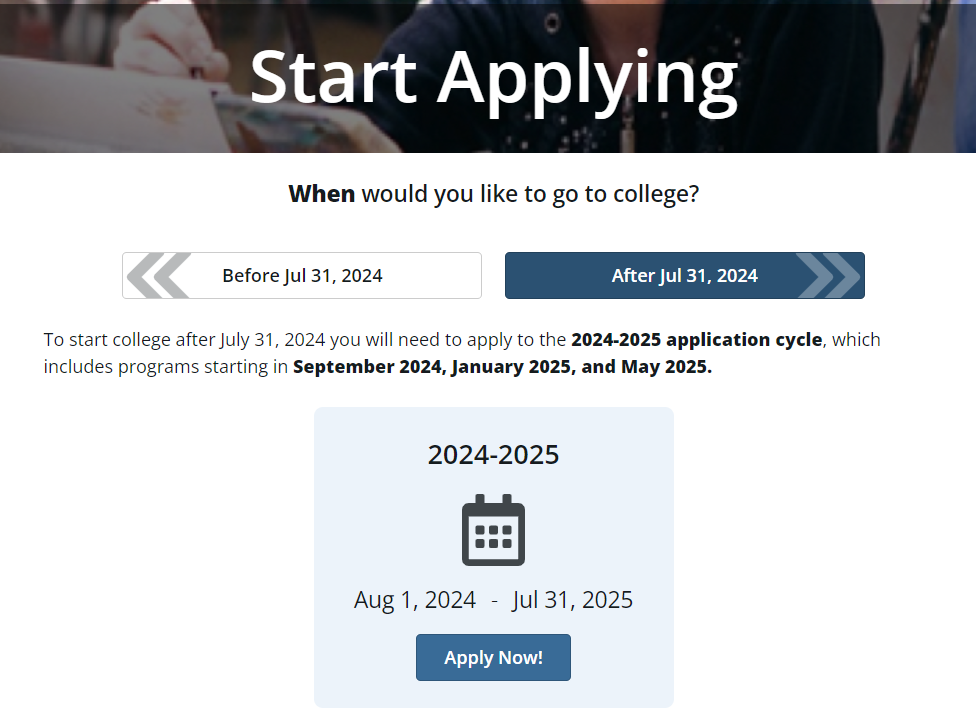 Includes programs starting in:

September 2024
January 2025
May 2025
[Speaker Notes: Talk about application cycles
No refunds or transfers]
Start Application – Important!  Select the correct cycle
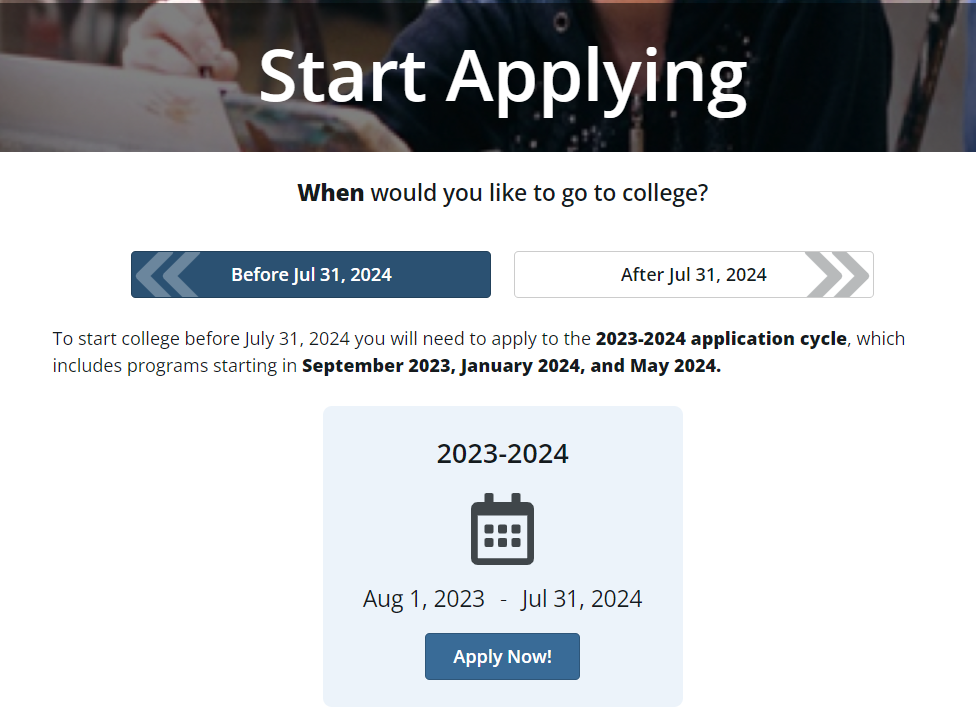 Includes programs starting in:

January 2024
May 2024
[Speaker Notes: Talk about application cycles
No refunds or transfers]
Choose Programs
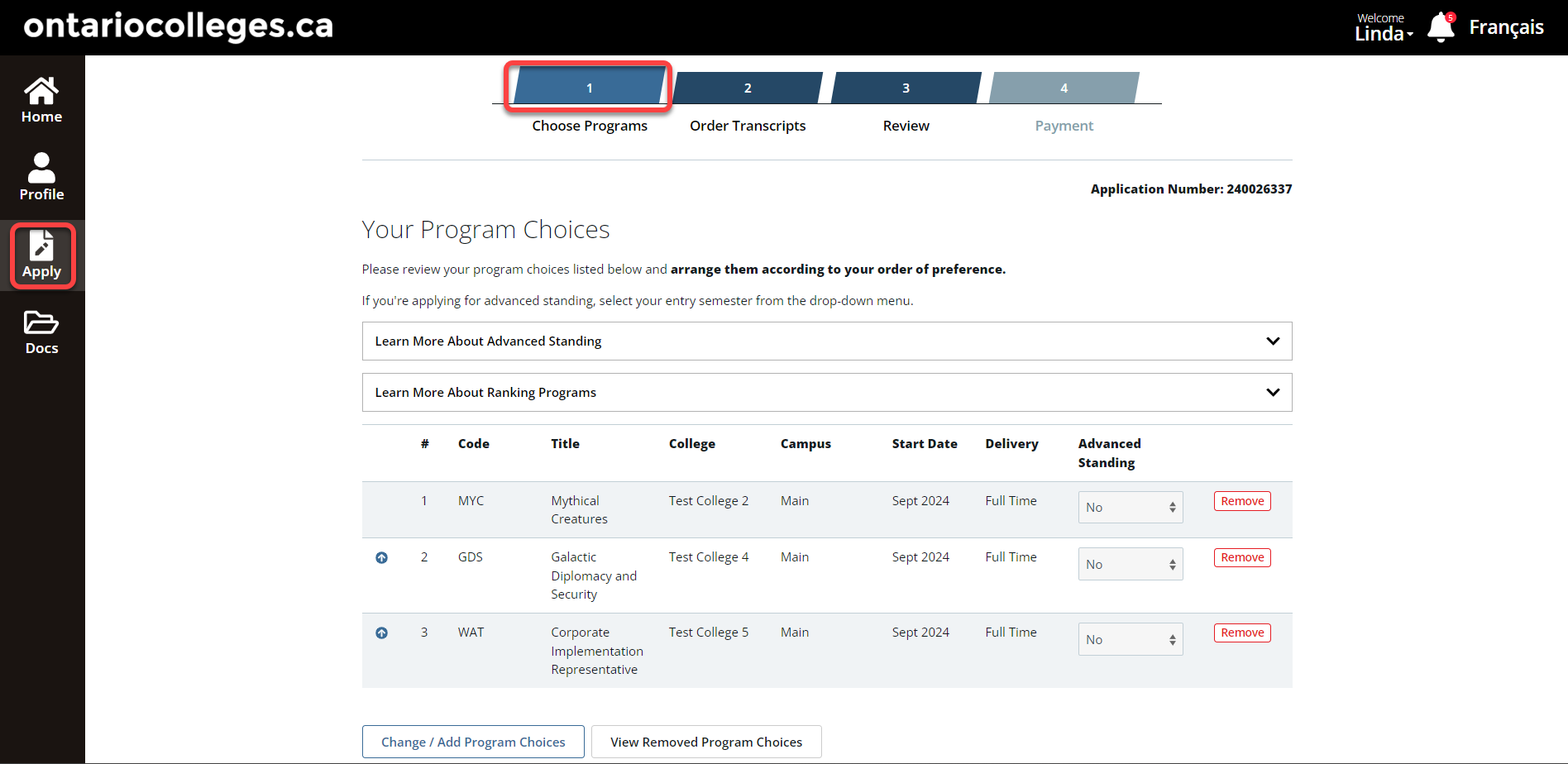 Program choices can be updated
Change
Or Add
[Speaker Notes: - Can add up to 5 programs, with a max of 3 per college; talk about options (could all be different programs, or same program at different schools, etc), can add more program choices later (as long as within same application cycle) and can change program choices as needed]
Program Search > Filters
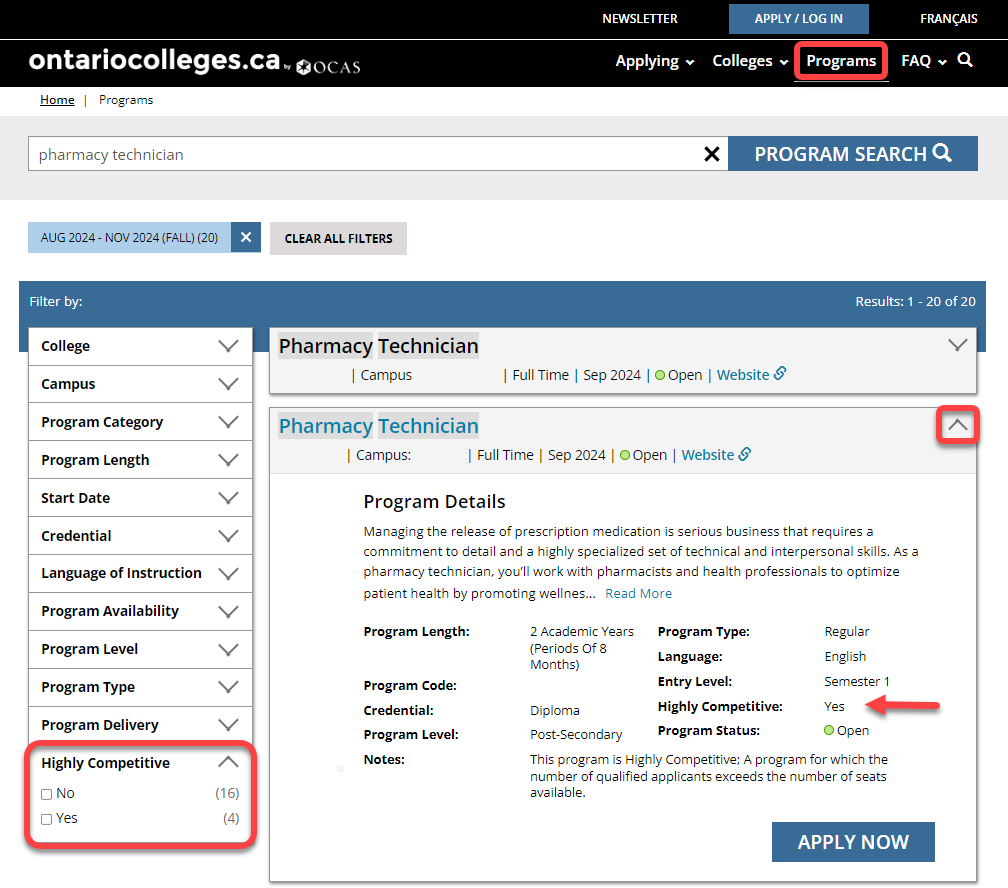 [Speaker Notes: Highly Competitive programs mean’s that not everyone will be accepted. The deadline to apply to highly competitive programs is February 1]
View Received Documents
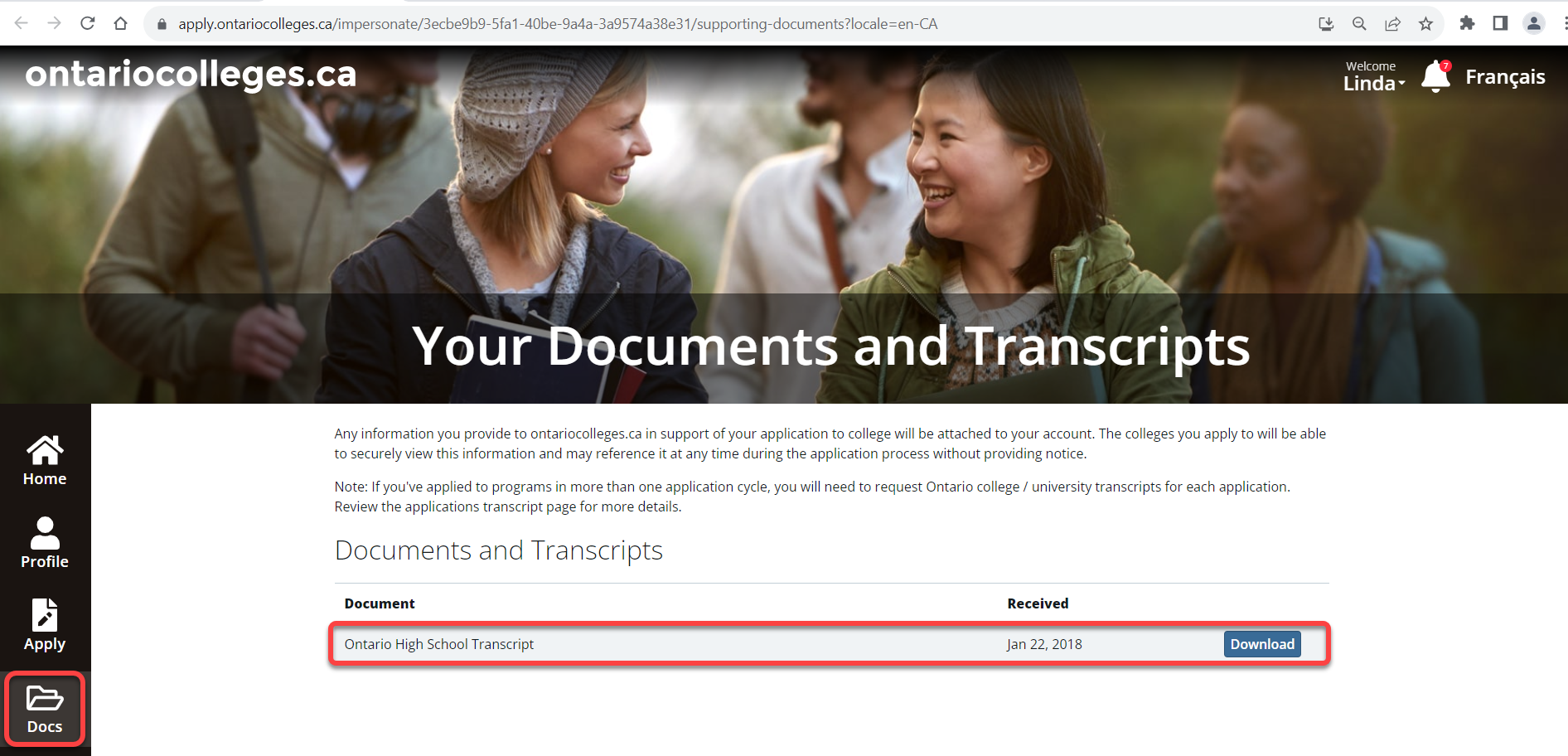 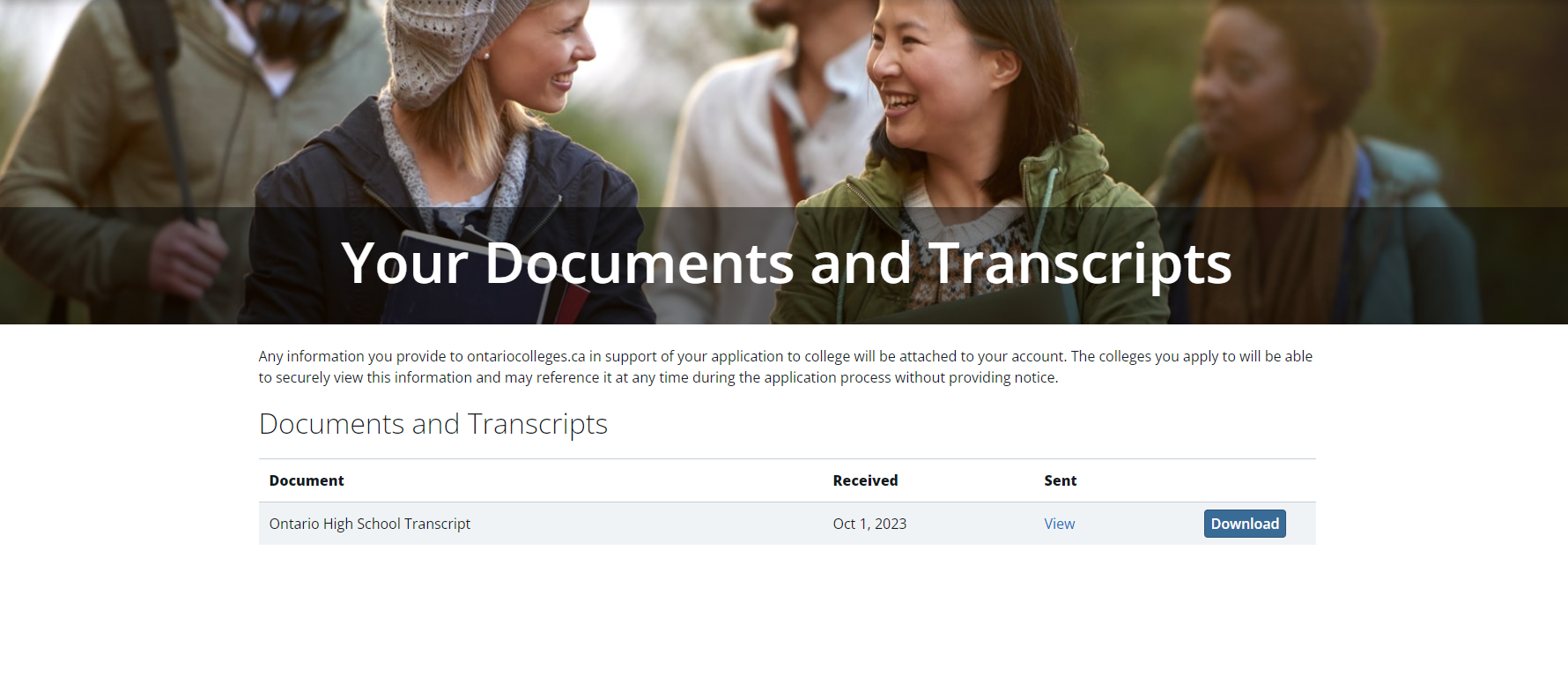 [Speaker Notes: ICAS/WES
Any documents]
Applying > Transcripts for Detailed Instructions
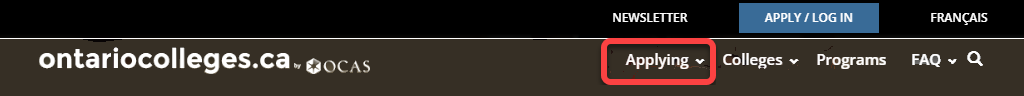 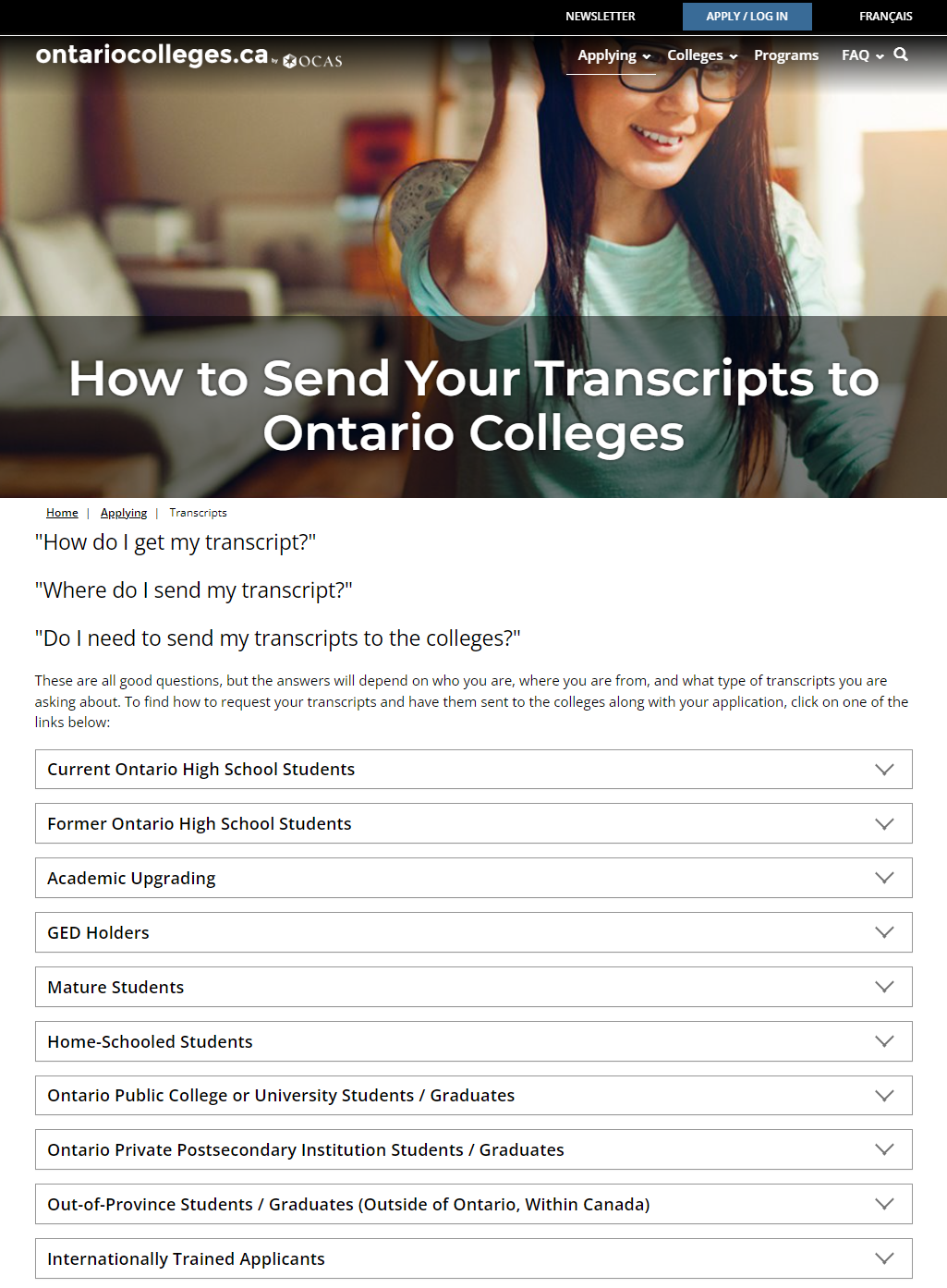 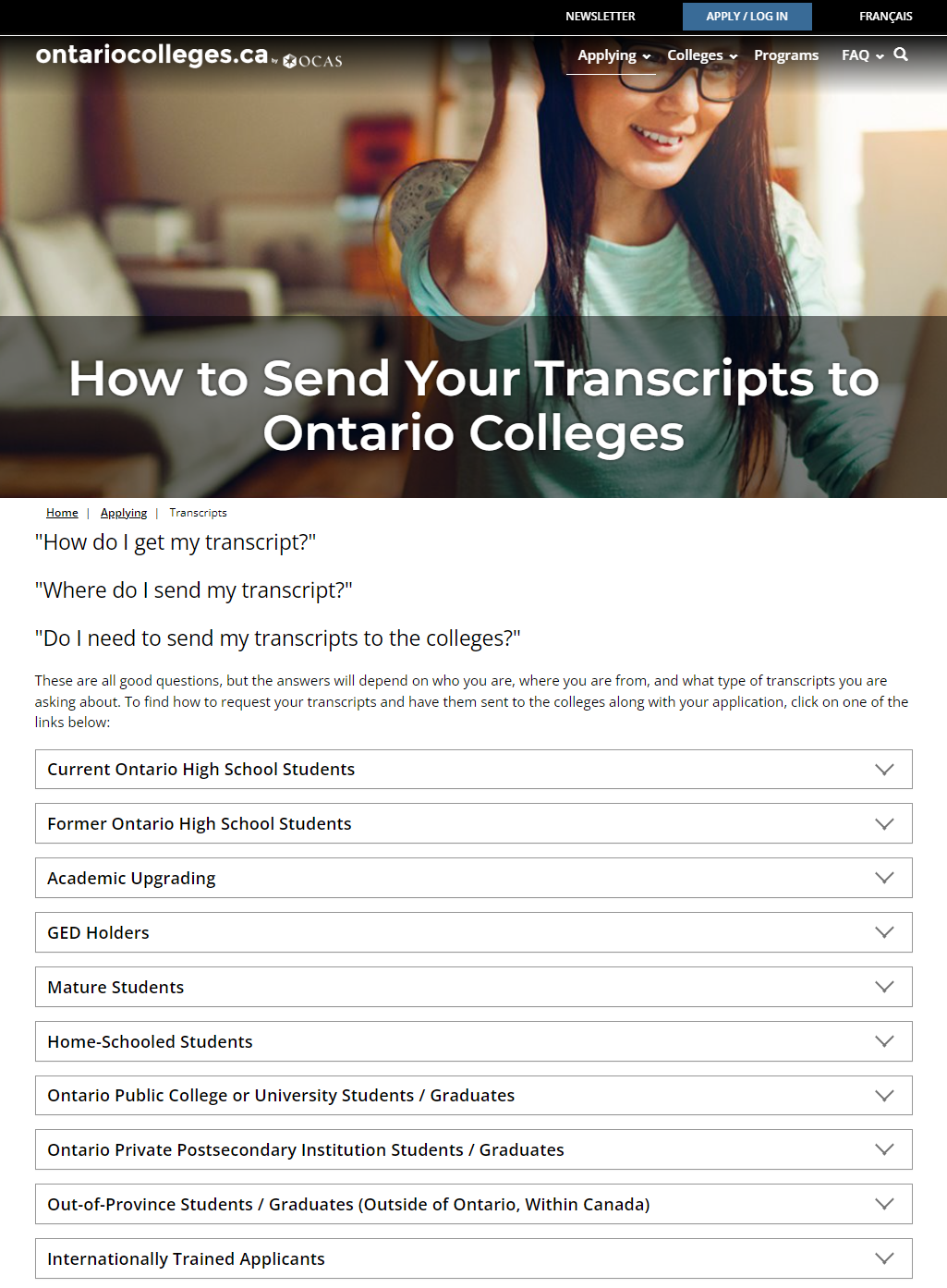 [Speaker Notes: ontariocolleges.ca has some resources on how to send your transcripts. You can find this page under the applying tab on the website.]
Applying > Supporting Documents
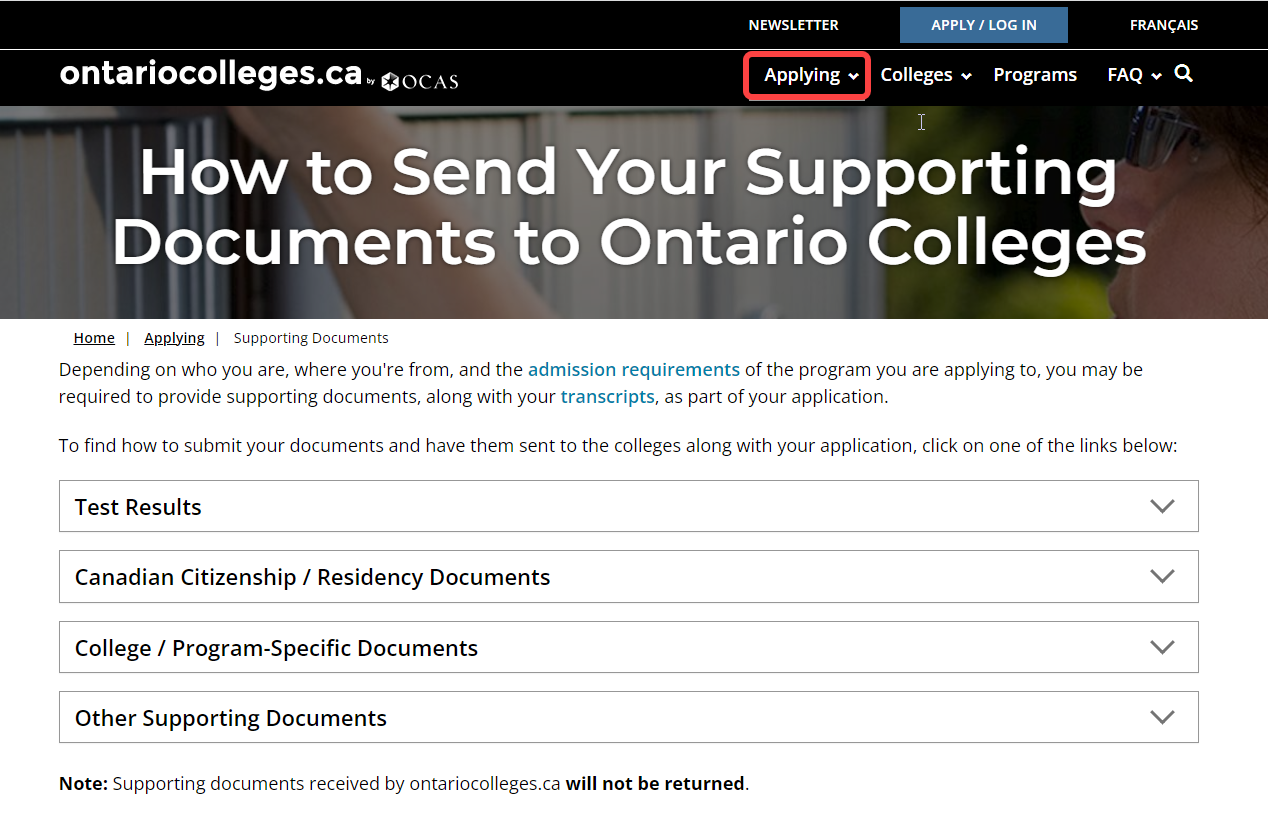 [Speaker Notes: ontariocolleges.ca has some resources on how to send your supporting documents. You can find this page under the applying tab on the website.]
When will I receive an offer?
Important Dates: Offers of Admission
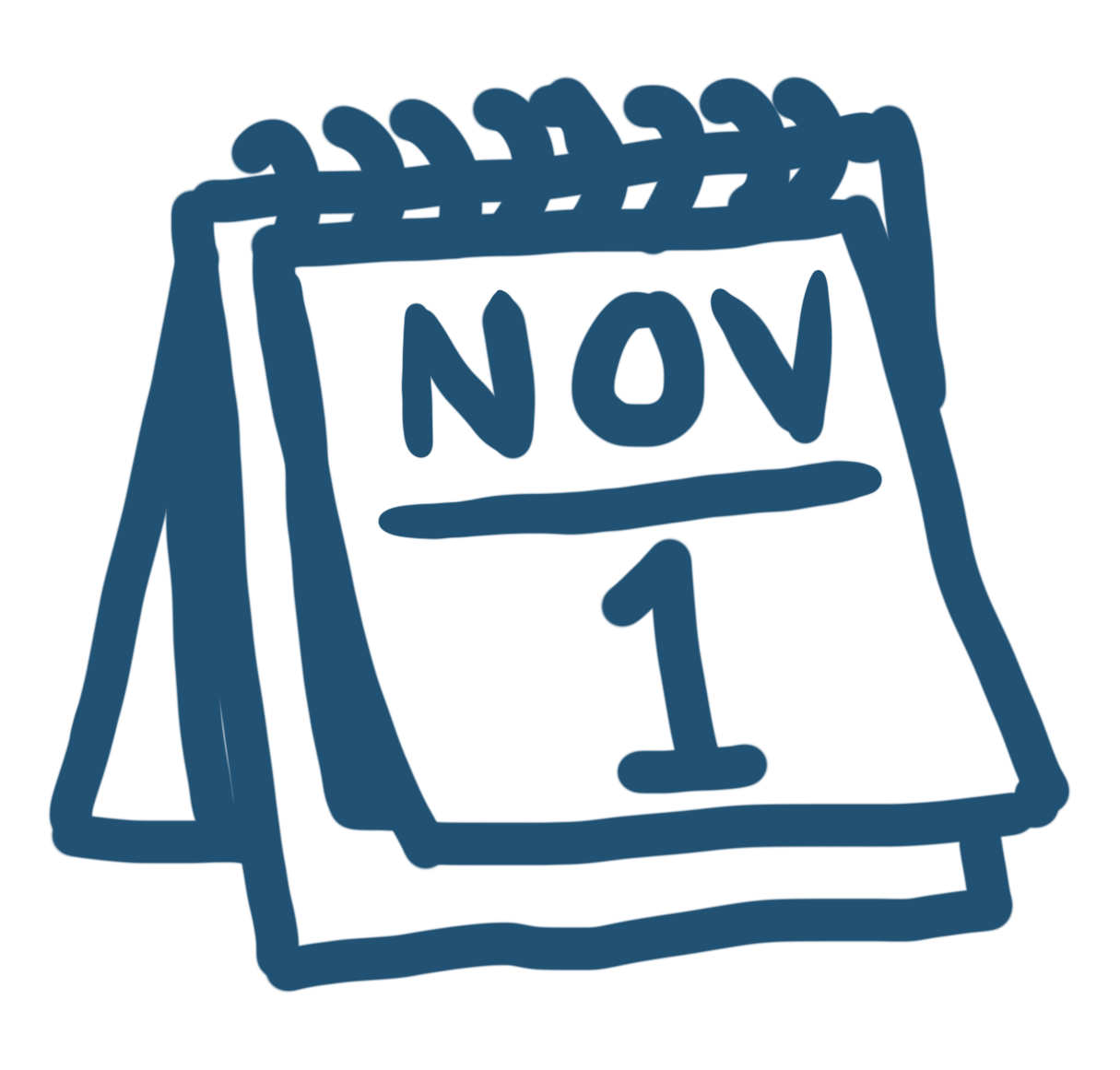 First date that colleges can release offers is November 1st
Offers continue to be released on an ongoing basis
Many offers for highly competitive programs are not released until February 1 or later
Check your application status in your College Portal accounts, or contact the college for clarification
Offers are posted in your ontariocolleges.ca account
[Speaker Notes: First date that colleges can release offers is November 1st; Offers continue to be released on an ongoing basis; Many offers for highly competitive programs are not released until later in in the Spring of the following year; Check your application status in your College Portal accounts, or contact the college for clarification; Offers are posted in your ontariocolleges.ca account
- 1 – 2 day delay]
Offers
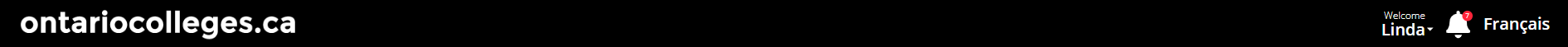 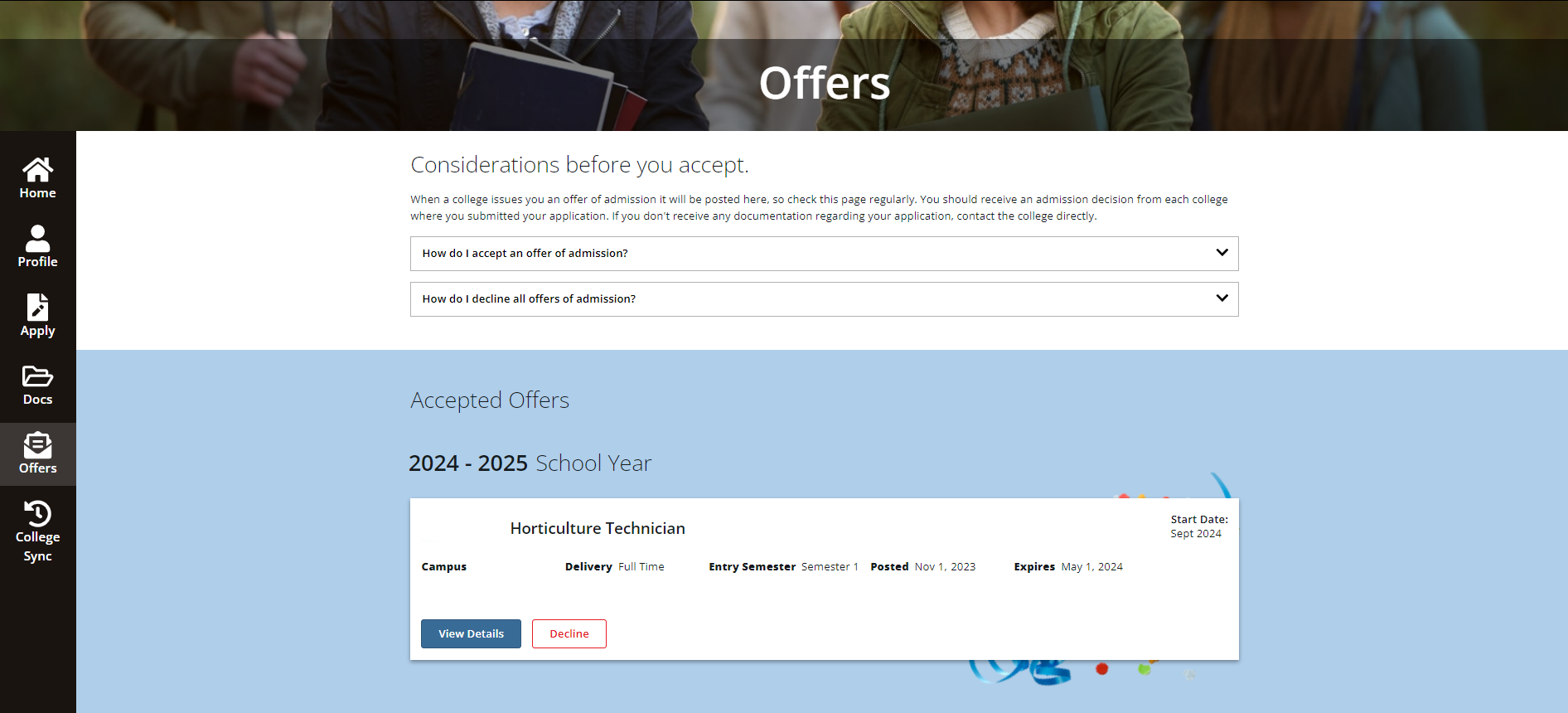 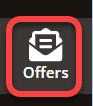 [Speaker Notes: Take note of expiry 
(cannot change until following day)]
Important Dates: Equal Consideration Date
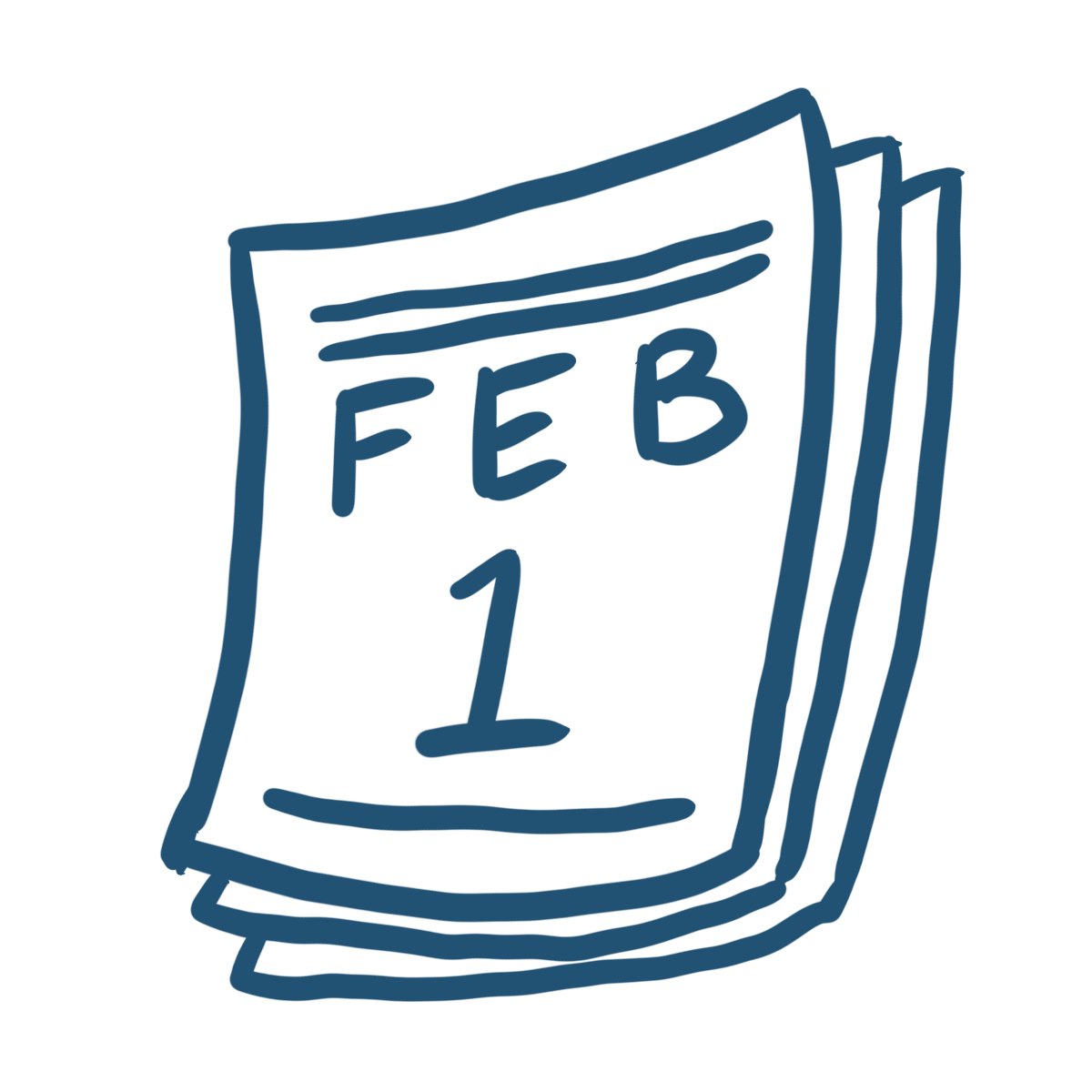 Equal consideration date for highly competitive programs is Thursday February 1st 
Plan to apply before Feb 1, to have the best chance of receiving an offer!
Some programs close on Feb 1, as they are already full
Many programs are available to apply to after February 1st
List of highly competitive programs accessed from this page. https://ontariocolleges.ca/en/apply/highly-competitive-programs
How can you reach OCAS?
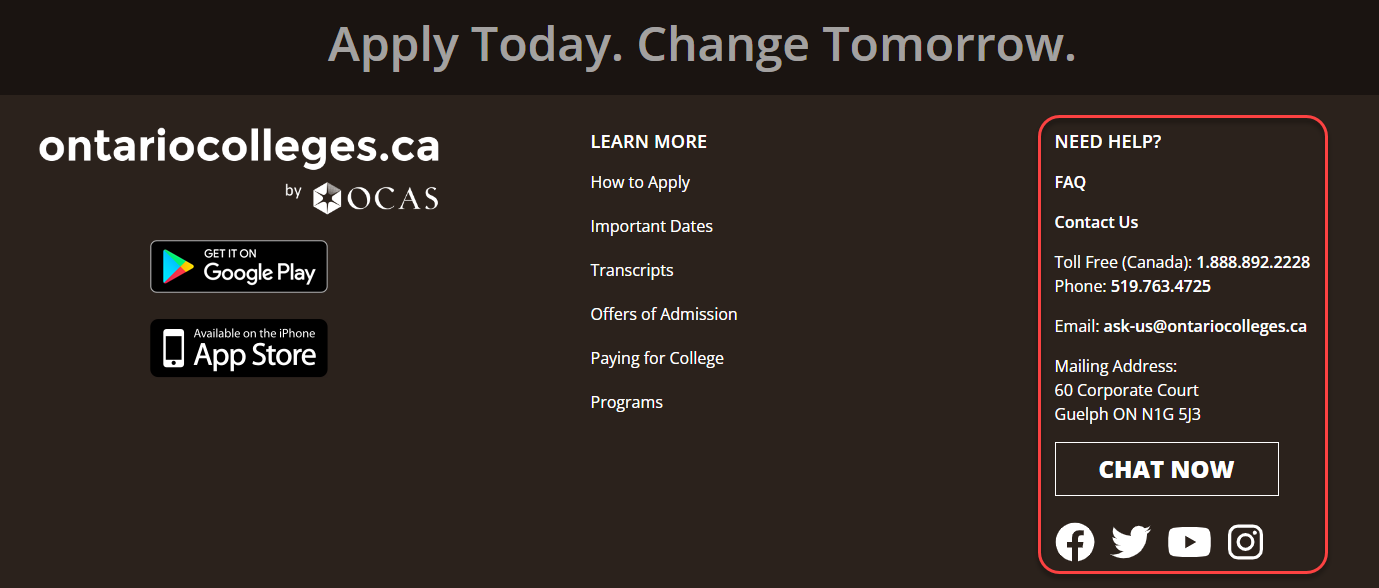 Phone:
1-888-892-2228 (toll free)
519-763-4725

Email:
ask-us@ontariocolleges.ca

Live Chat
[Speaker Notes: If you scroll down to the bottom of any page of our website you can find this information.]
Stay in touch with our Newsletter!
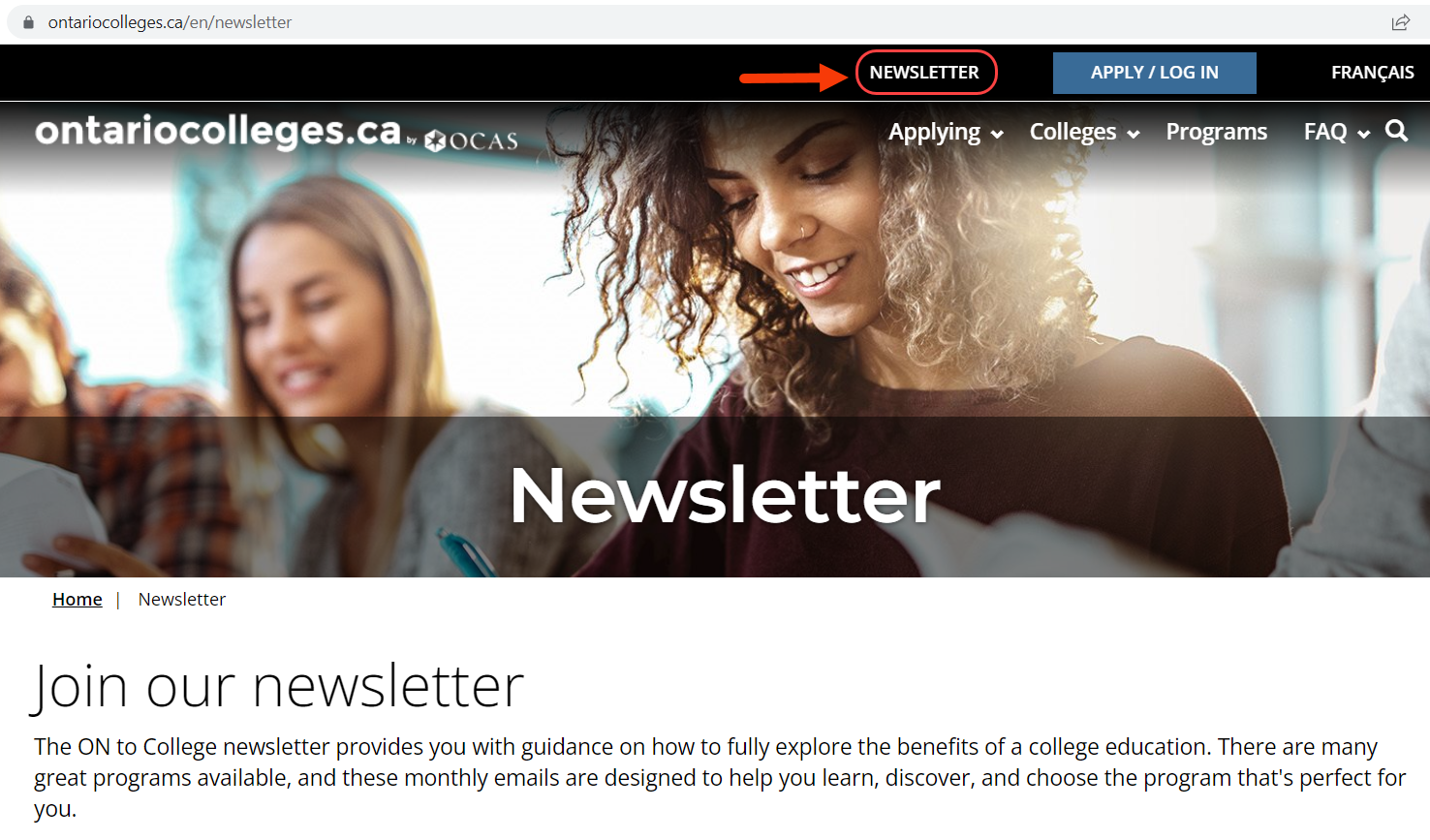 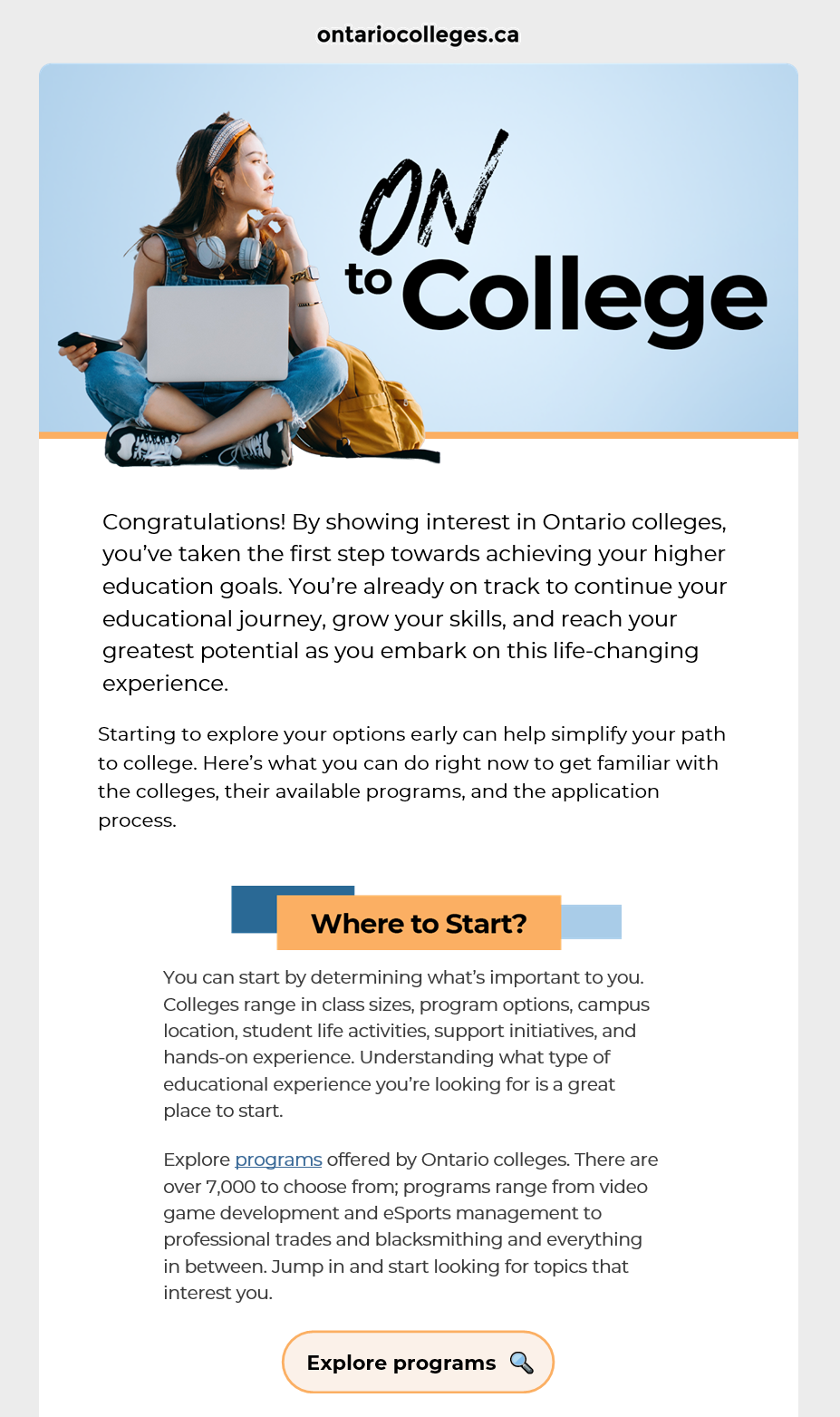 Thank you!
Questions? ask-us@ontariocolleges.ca